REBUS
riješi rebus:
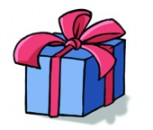 _ _
+
M U
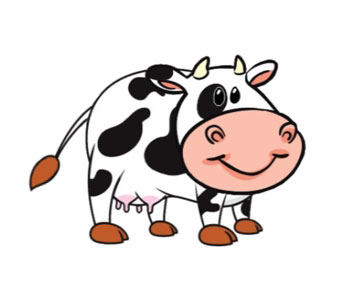 D A R
A za koga u Bibliji (u Starom Zavjetu) kažemo da je „najmudriji”?
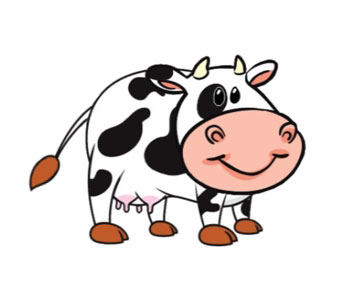 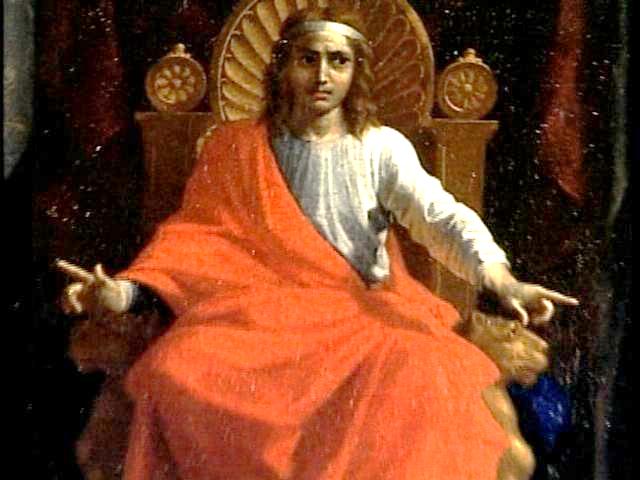 Dobar dan! 
Ja sam Salomon.
Onaj „mudri” izraelski kralj Salomon.
O meni pročitajte u U39.
[Speaker Notes: U= udžbenik]
Pitate se odakle meni takva mudrost?
To je zato što sam još mlad molio Boga da mi podari mudrost. Radije nego da mi da veliko bogatstvo i moć. I zato me Bog učinio mudrim.
1Kr 3,5-15
5 U Gibeonu se Jahve javi Salomonu... Bog reče: »Traži što da ti dadem.« 6 Salomon odgovori: »… O Jahve, Bože moj, ti si učinio kraljem slugu svoga na mjesto moga oca Davida, a ja sam još sasvim mlad te još ne znam vladati. 8 Tvoj je sluga usred naroda koji si izabrao; naroda brojnog, koji se ne da izbrojiti ni popisati. 9 Podaj svome sluzi pronicavo srce da može suditi tvom narodu, razlikovati dobro od zla, jer tko bi mogao upravljati tvojim narodom koji je tako velik!«10 Bijaše milo Jahvi što je Salomon to zamolio. 11 Zato mu Jahve reče: »Jer si to tražio, a nisi iskao ni duga života, ni bogatstva, ni smrti svojih neprijatelja, nego pronicavost u prosuđivanju pravice, 12 evo ću učiniti po riječima tvojim: dajem ti srce mudro i razumno, kakvo nije imao nitko prije tebe niti će ga imati itko poslije tebe, 13 ali ti dajem i što nisi tražio: bogatstvo i slavu kakve nema nitko među kraljevima. 14 I ako budeš stupao mojim putovima i budeš se držao mojih zakona i zapovijedi, kao što je činio tvoj otac David, umnožit ću tvoje dane.«
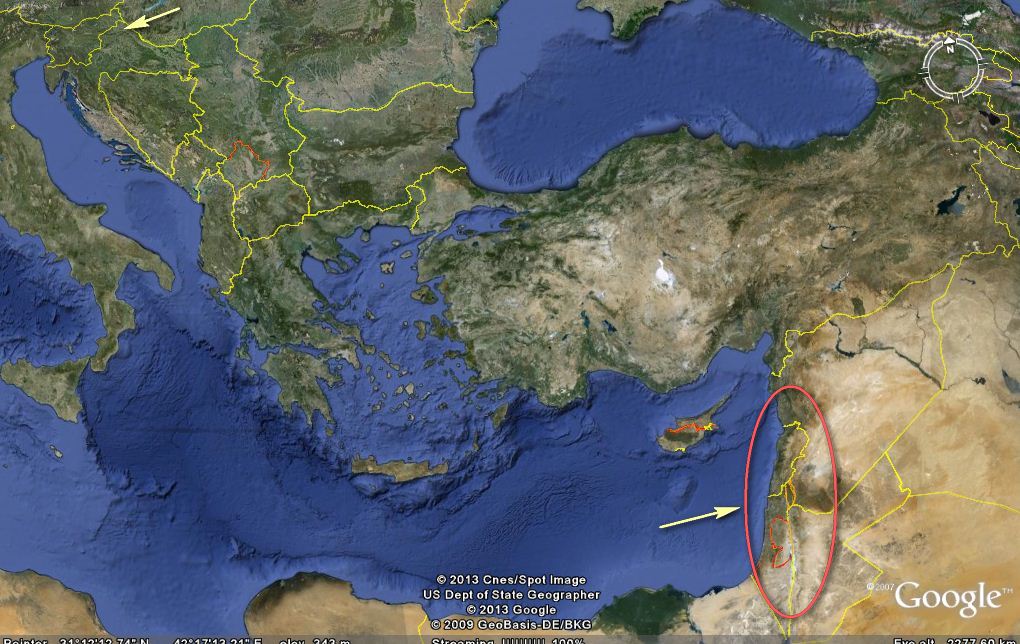 Dakle, ja sam vam imao kraljevstvo tamo tamo daleko... ovdje gdje je zaokruženo:
Sveta Zemlja
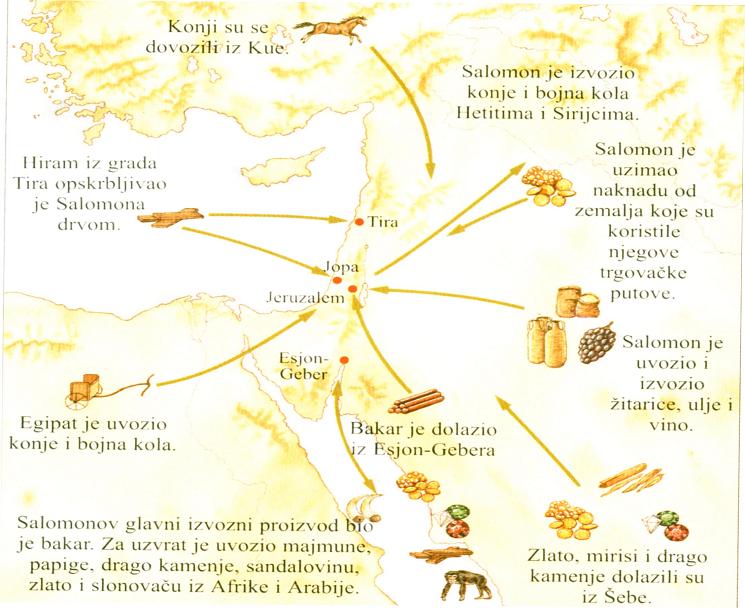 Salomonovi trgovački putovi
Bogatstvo sam stekao trgovinom s okolnim narodima...
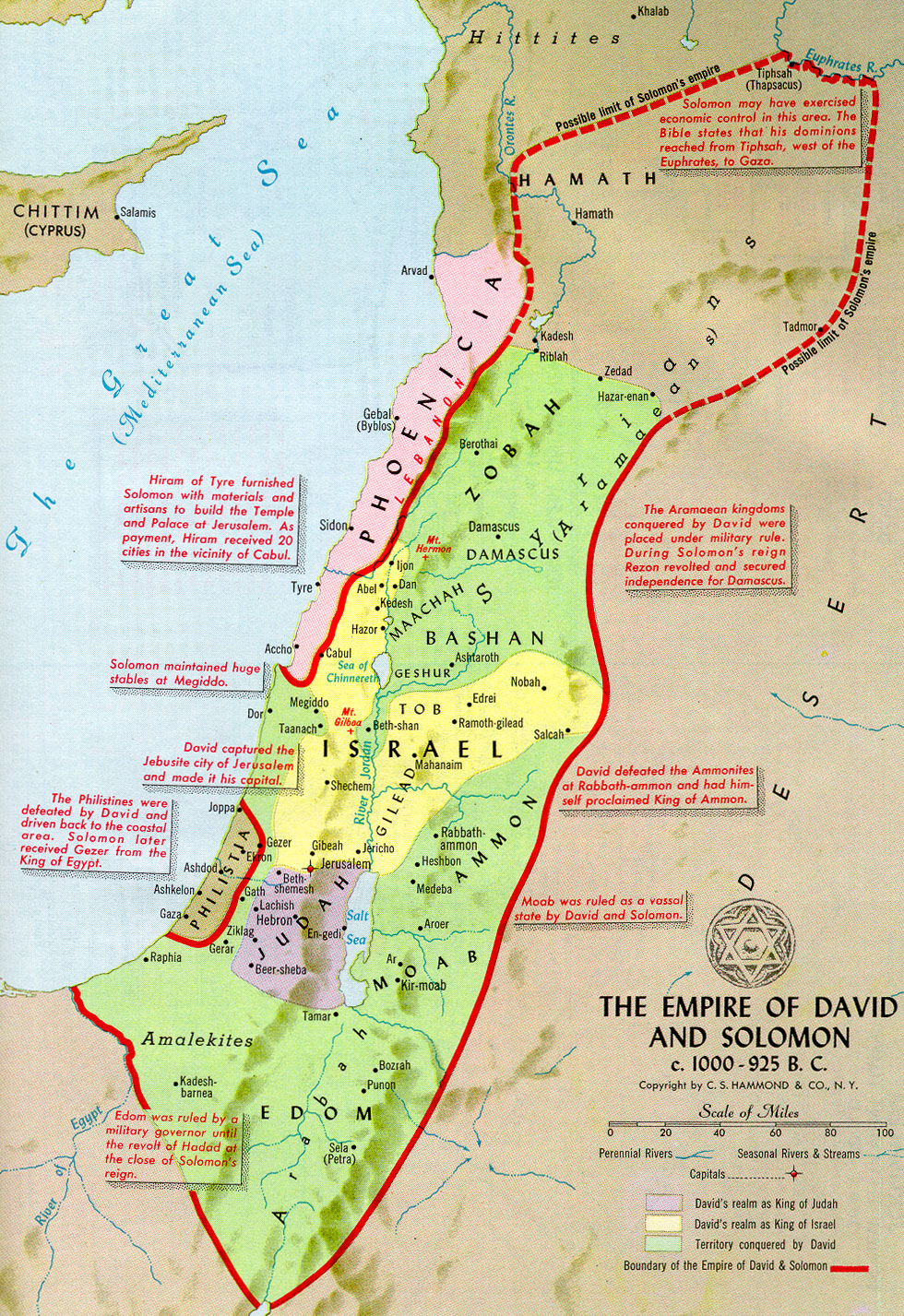 ... tako da sam imao veliku i jaku državu:
Izraelsko kraljevstvo u vrijeme kralja Salomona
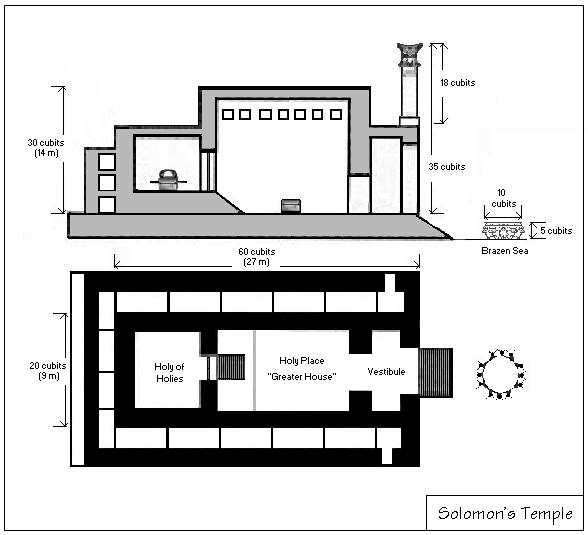 Pa, dobri su ovi nacrti za gradnju Hrama
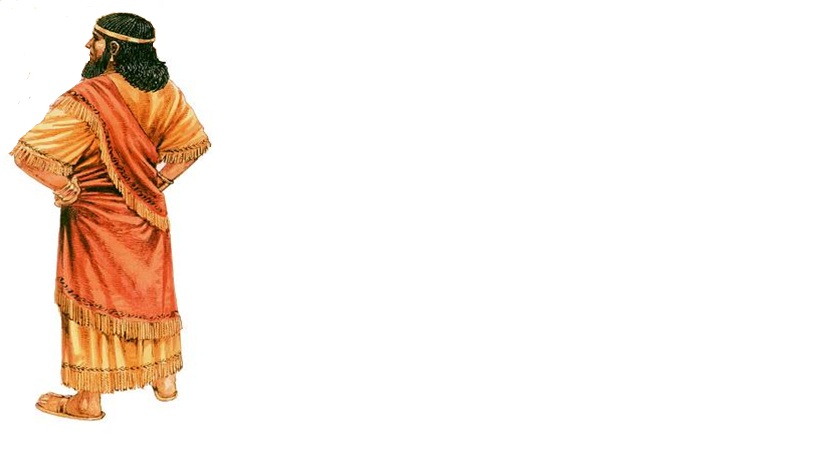 nacrti za gradnju Hrama
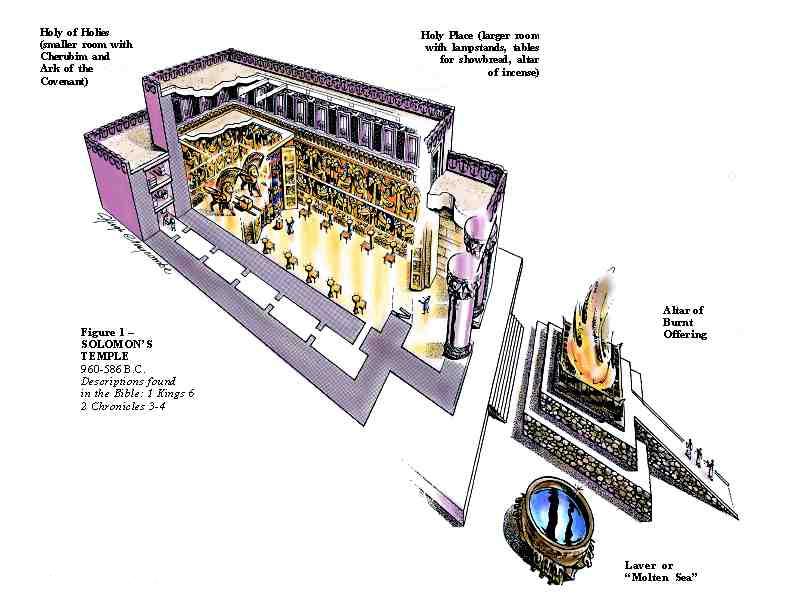 A ovako bi to moglo izgledati iznutra…
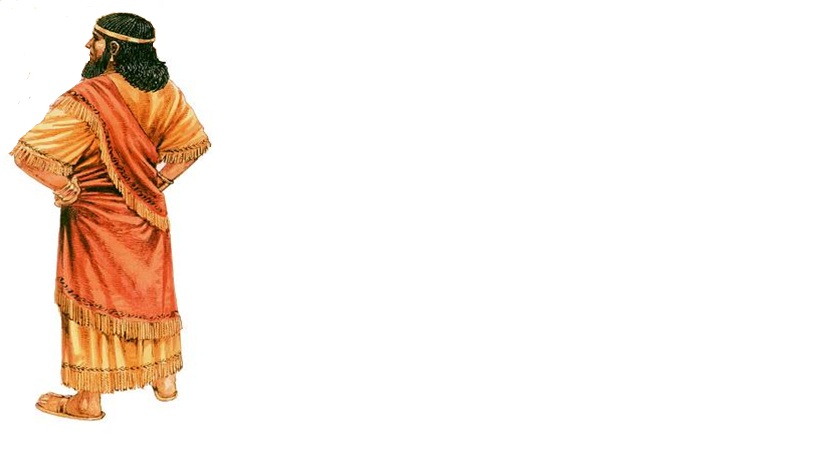 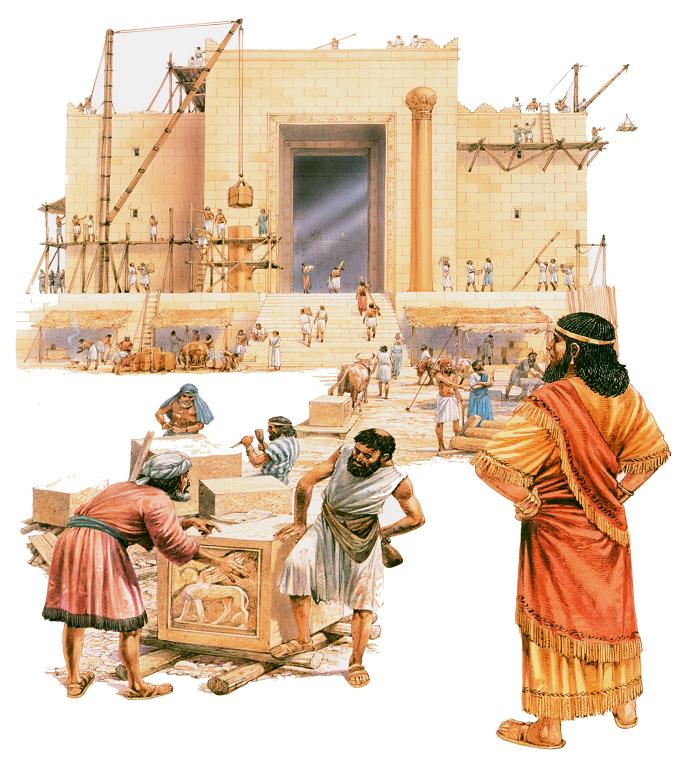 … i onda je  konačno, započela gradnja Hrama…
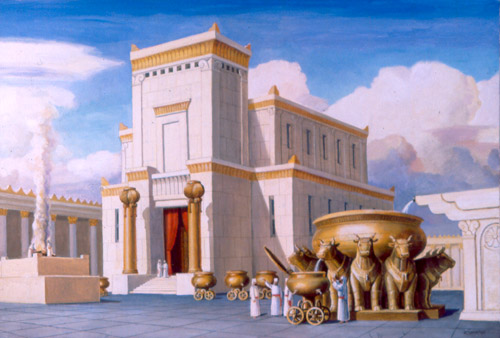 Salomonov sagrađen Hram
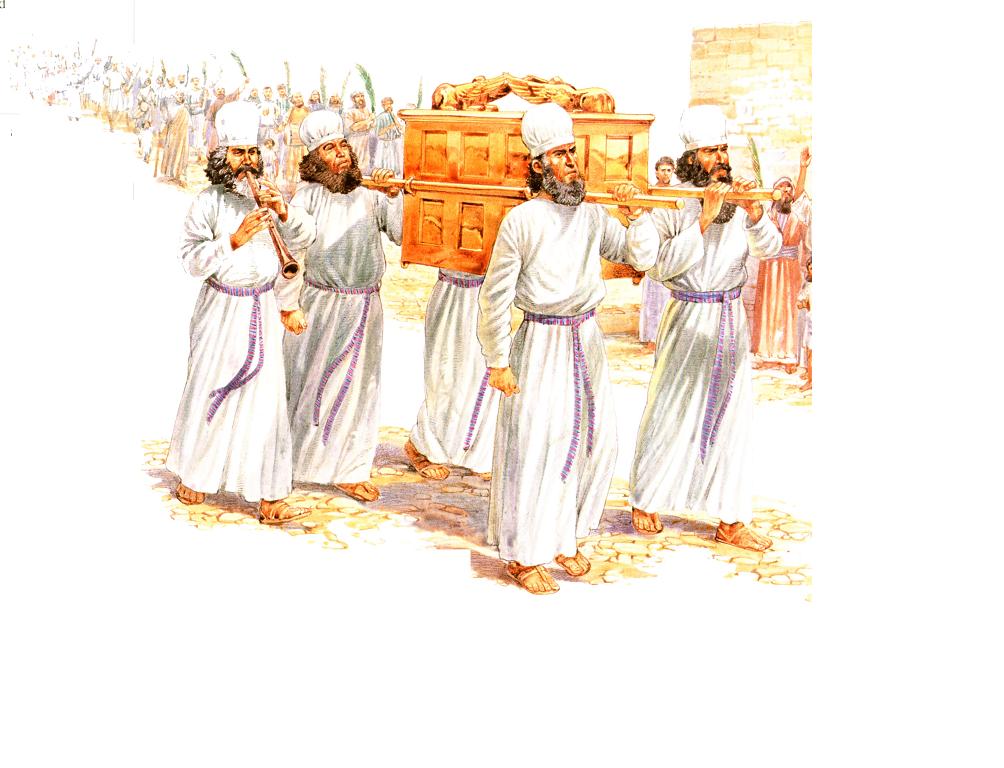 < Nošenje Kovčega Saveza u Hram
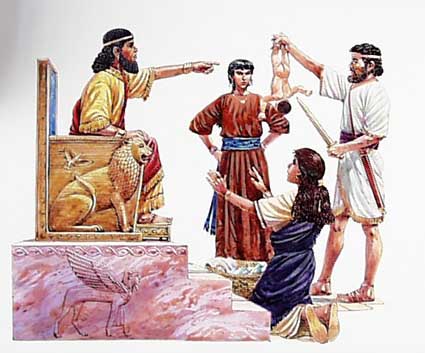 Primjer Salomonove mudrosti:
Salomonova presuda
[Speaker Notes: tu stavti najprije sliku da pred kralja idu dvije žene, a ova slika kasnije da se pojavi… Dodati sliku o Kraljici od Sabe…]
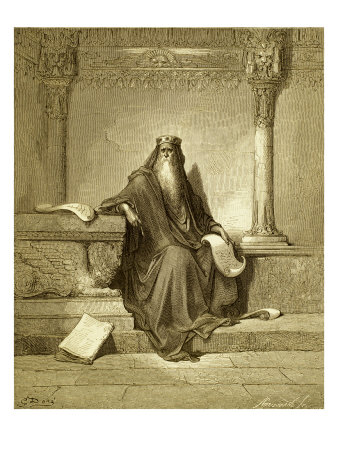 Ja sam skupljao poslovice i pametne izjave. To smo zapisali u biblijskim „mudrosnim” knjigama. To su ove knjige: Mudre izreke, Propovjednik, Knjiga mudrosti.
[Speaker Notes: možda: da najprije riješe o mudrim izrekama… a kasnije da pročitaju jeste li znali pa onda riješiti rb49(5)… itd…]
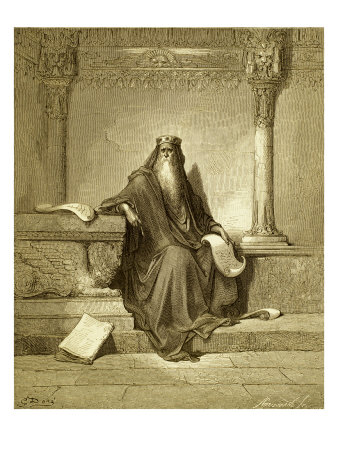 Evo nekih mudrih izreka… Neću ti sve odjednom reći. Probaj pogoditi koja riječ nedostaje.
[Speaker Notes: možda: da najprije riješe o mudrim izrekama… a kasnije da pročitaju jeste li znali pa onda riješiti rb49(5)… itd…]
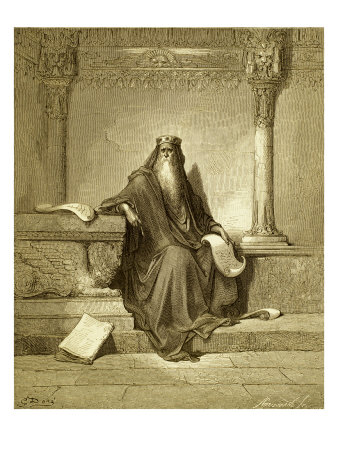 Mudar sin veseli oca, a lud je sin žalost _____ svojoj.
majci
[Speaker Notes: možda: da najprije riješe o mudrim izrekama… a kasnije da pročitaju jeste li znali pa onda riješiti rb49(5)… itd…]
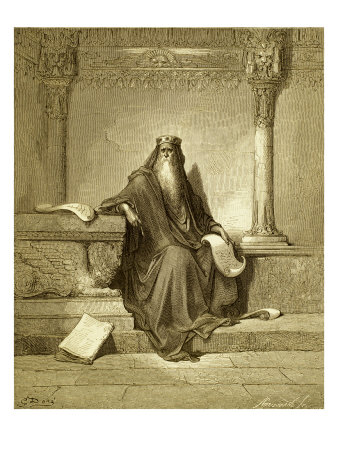 Mržnja izaziva svađu,
a ______ pokriva sve pogreške.
ljubav
[Speaker Notes: možda: da najprije riješe o mudrim izrekama… a kasnije da pročitaju jeste li znali pa onda riješiti rb49(5)… itd…]
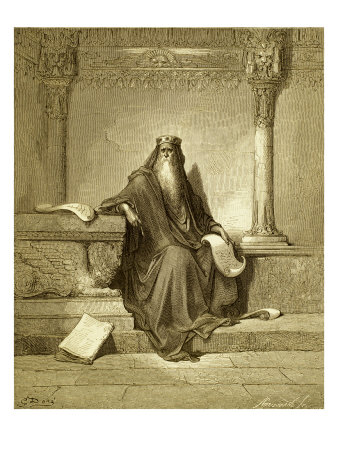 Bolji je obrok od povrća gdje je ______
nego od utovljena vola gdje je mržnja.
ljubav
[Speaker Notes: možda: da najprije riješe o mudrim izrekama… a kasnije da pročitaju jeste li znali pa onda riješiti rb49(5)… itd…]
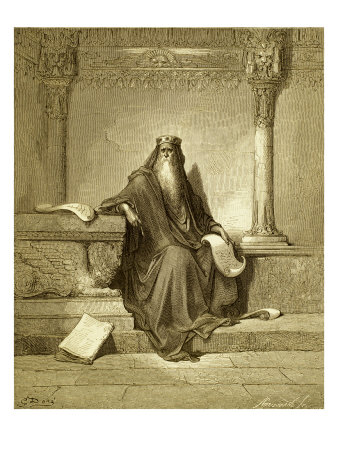 Daleko je Jahve od opakih,
a uslišava _______ pravednih.
molitvu
[Speaker Notes: možda: da najprije riješe o mudrim izrekama… a kasnije da pročitaju jeste li znali pa onda riješiti rb49(5)… itd…]
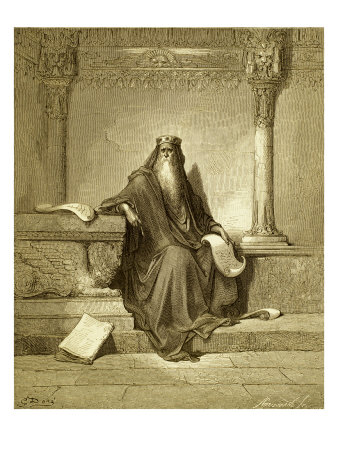 DZ+: iz Biblije (Mudre izreke, Propovjednik, Knjiga mudrosti) prepisati 4 poslovice za +, 8 poslovica za ++, 12 poslovica za +++ ili 16 poslovica za ocjenu 5.
[Speaker Notes: možda: da najprije riješe o mudrim izrekama… a kasnije da pročitaju jeste li znali pa onda riješiti rb49(5)… itd…]
Kralj Salomon
bio je kralja sin treći Davida, kralj. izraelski
Salomon Kralj bio je jer mudar slušao je Boga. mudroga
je: Salomon
- i mudro upravljao pravedno zemljom,
- Hram sagradio Jeruzalemu, u
- stvaranje potaknuo književnosti mudrosne Bibliji. u
Uf, sad trebaš biti mudar i u ovom tekstu popraviti redoslijed riječi i onda to prepisati u bilježnicu!
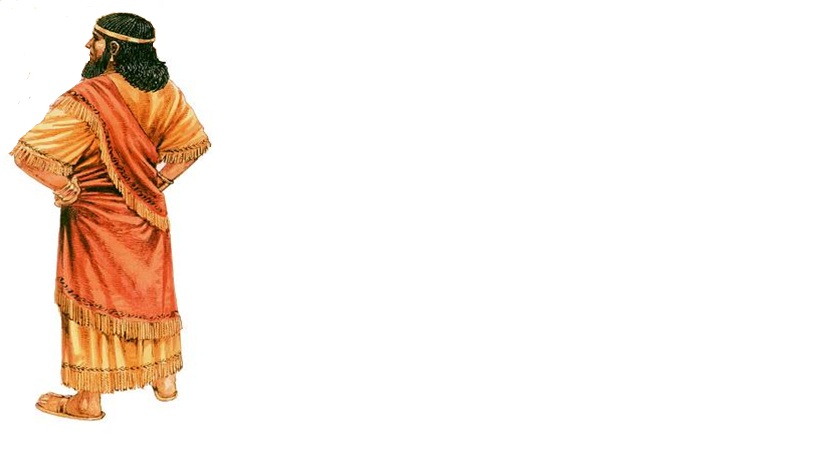 Kralj Salomon
je bio sin kralja Davida,treći izraelski kralj.
Kralj Salomon je bio mudar jer je slušao mudroga Boga. 
Salomon je:
- mudro i pravedno upravljao zemljom,
- sagradio Hram u Jeruzalemu,
- potaknuo stvaranje mudrosne književnosti u Bibliji.
E, ovo trebate imati u bilježnici napisano o meni!
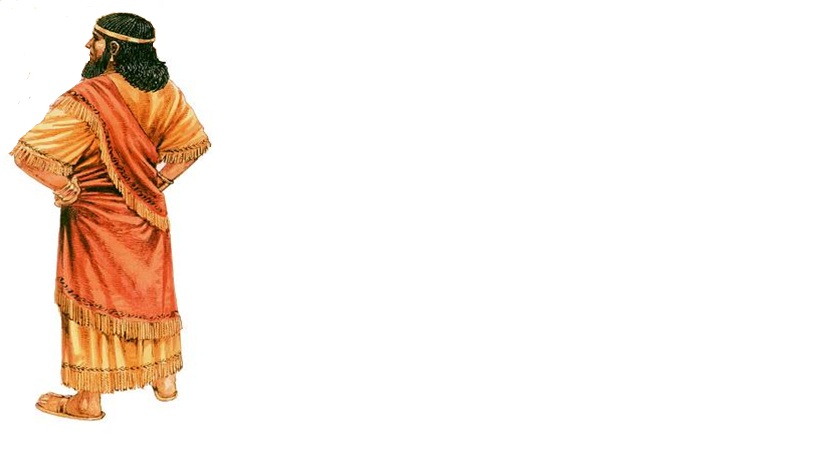 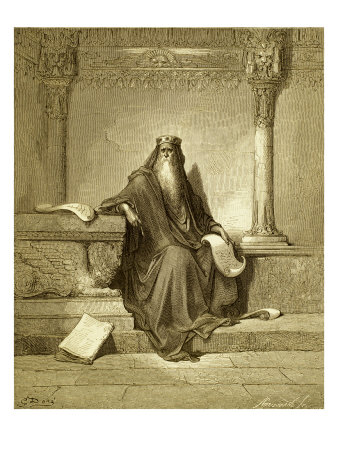 Neka i vama Bog podari mudrost kojom ćete tako živjeti da jednom prispijete Bogu u Nebo!
[Speaker Notes: možda: da najprije riješe o mudrim izrekama… a kasnije da pročitaju jeste li znali pa onda riješiti rb49(5)… itd…]